ZASTOSOWANIE 
DREWNA
PRACE UCZNIÓW KLASY 5
Opracowanie: Katarzyna Andrearczyk
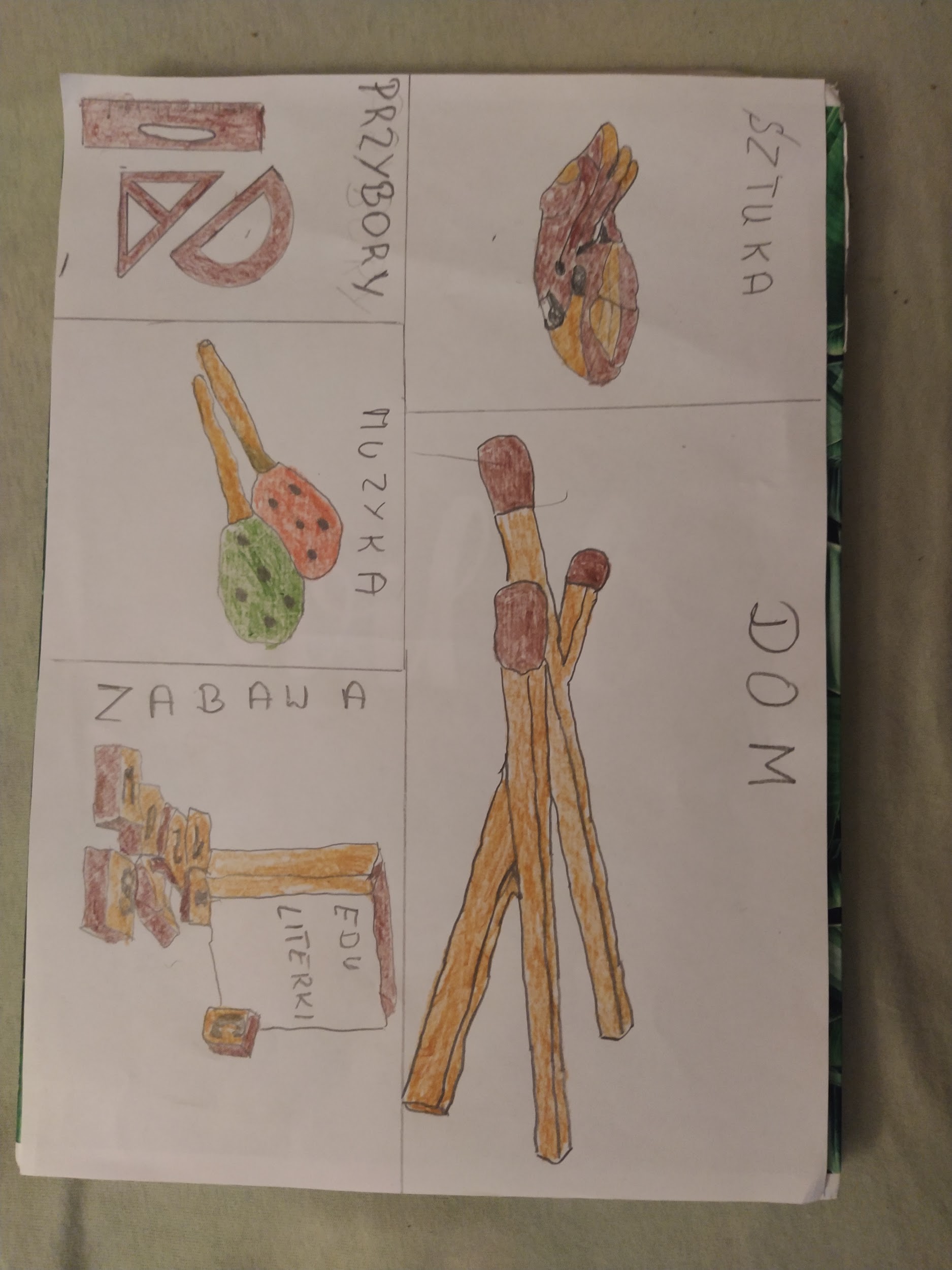 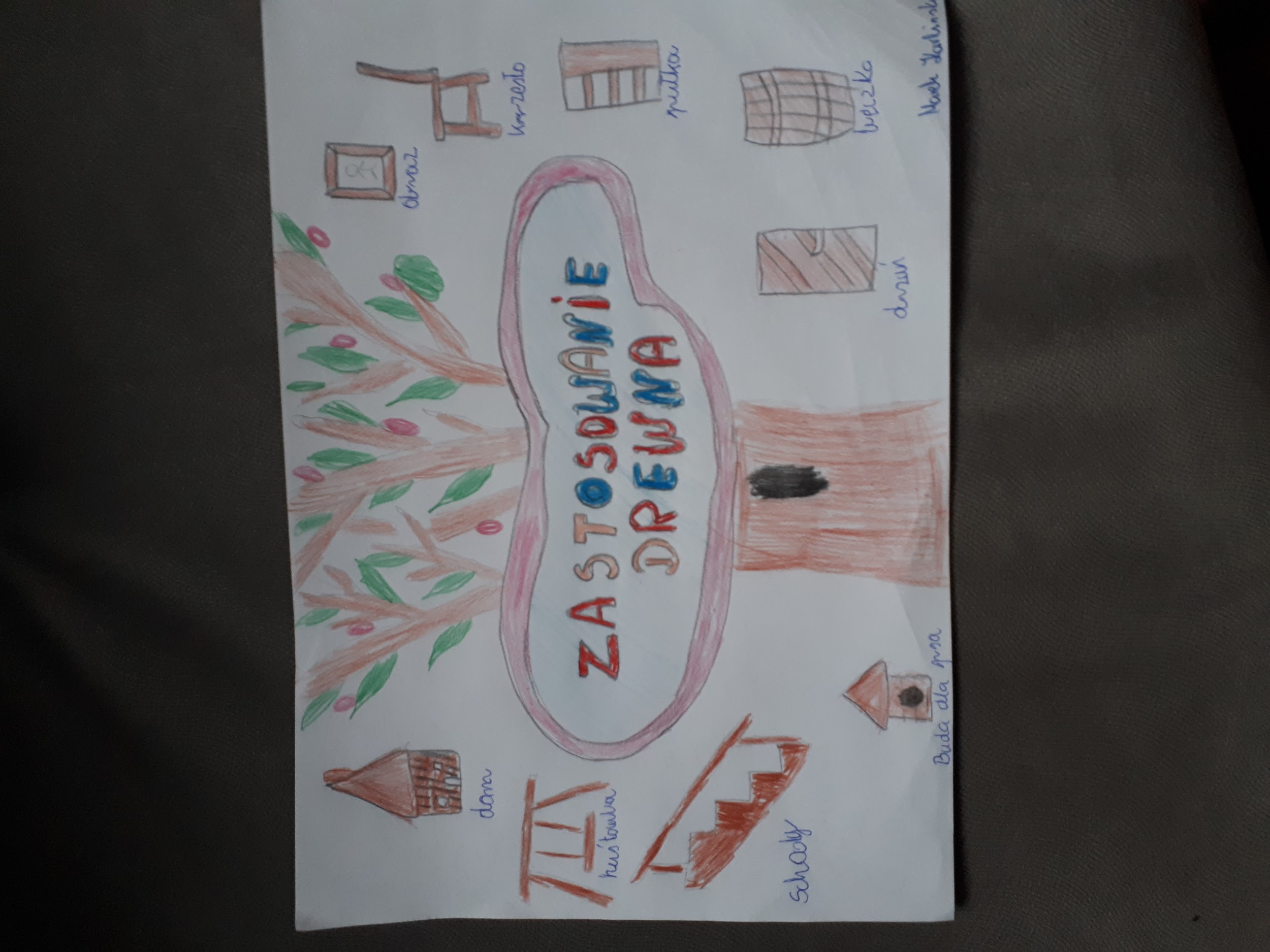 Marek  5c
Daniel  5c
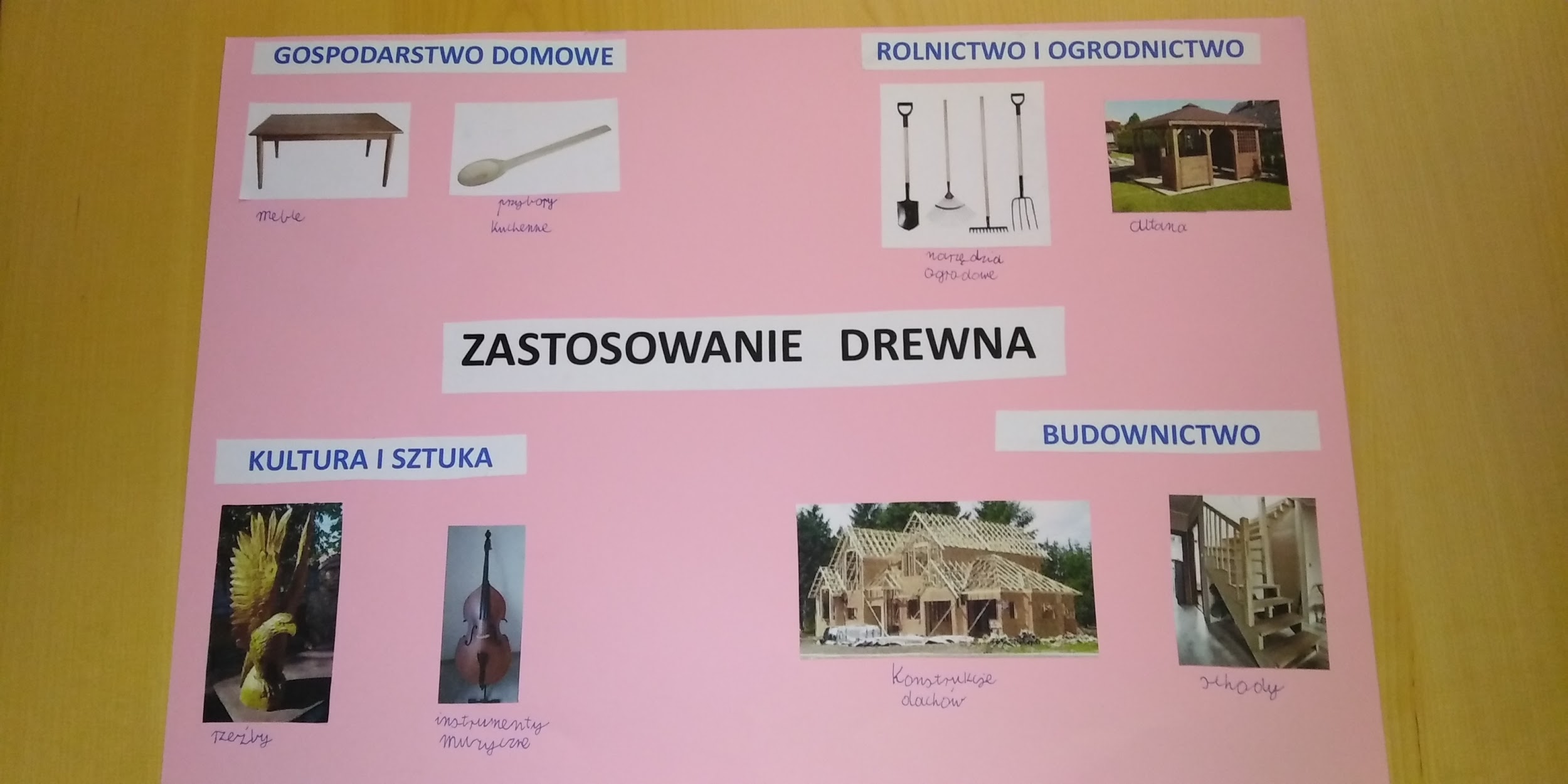 Wojtek 5 a
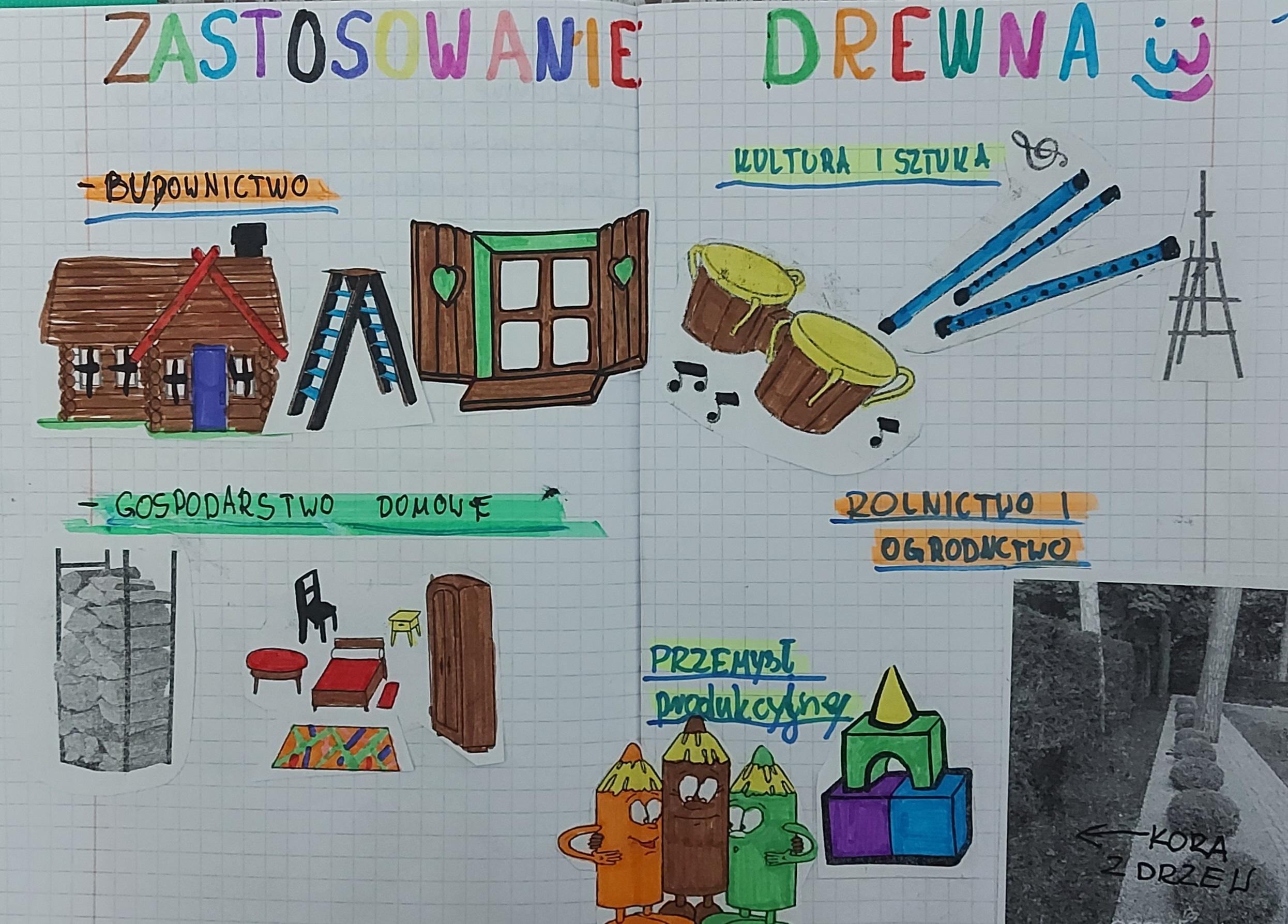 Hubert 5 c
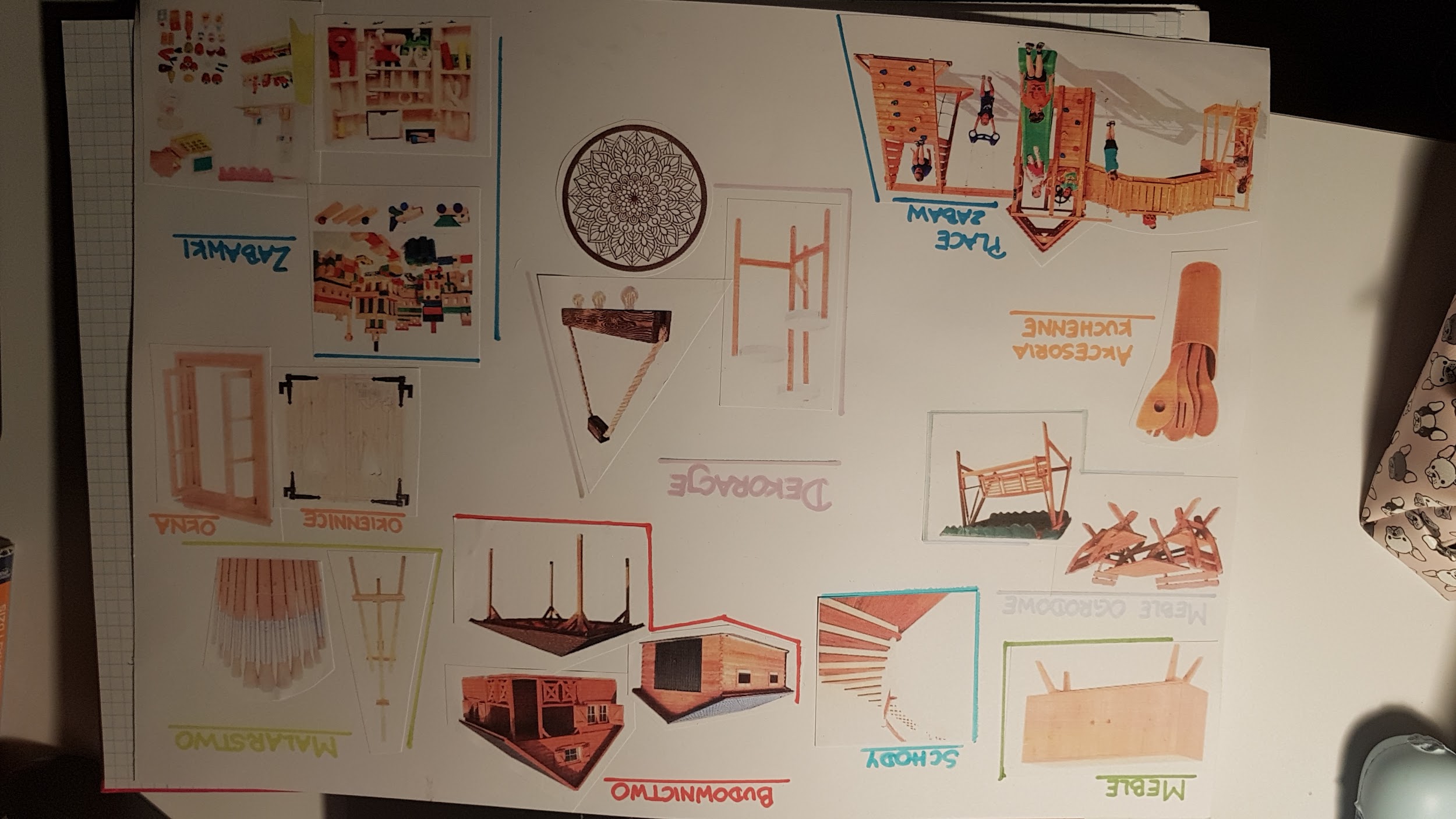 Marta 5a
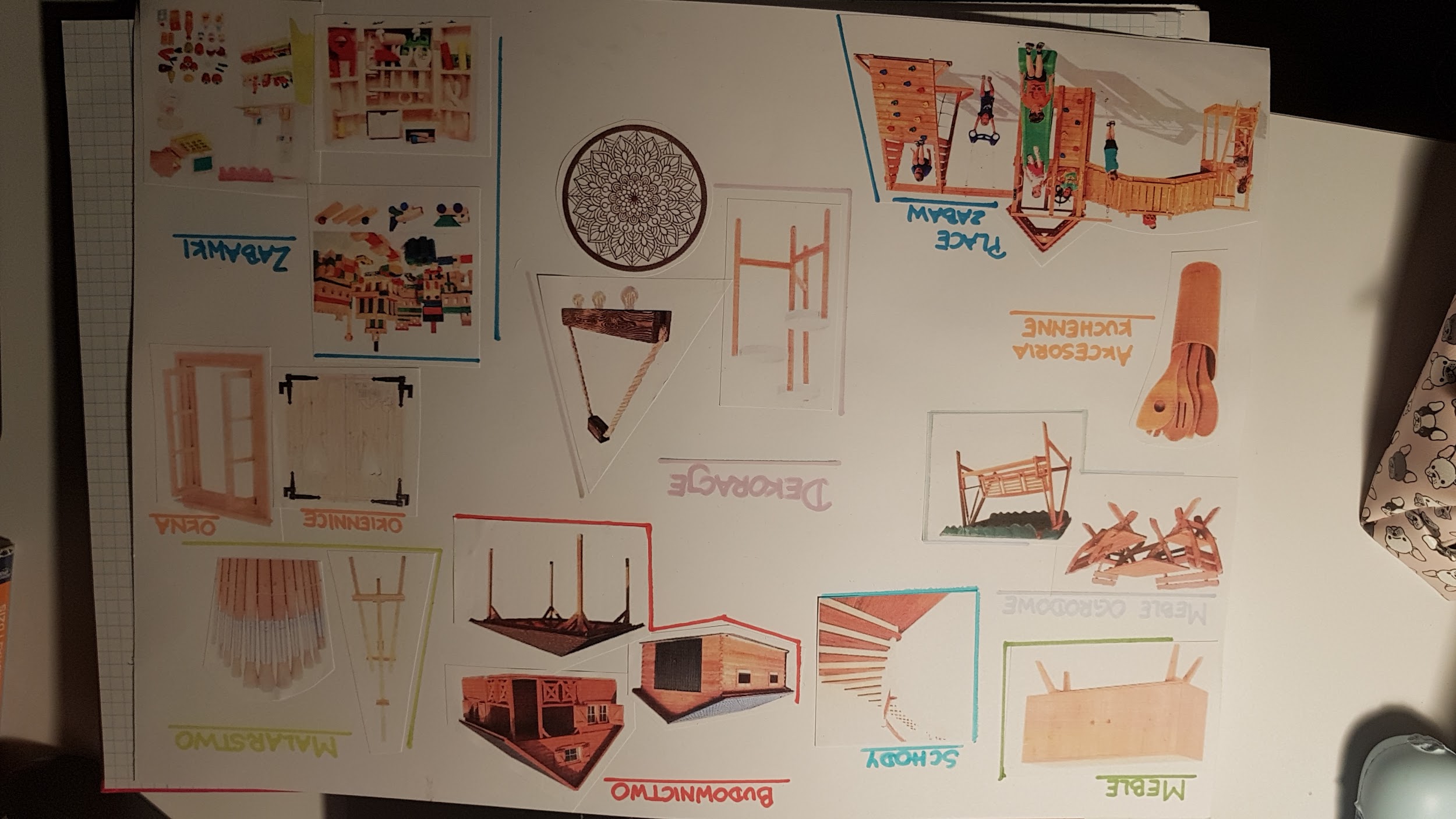 I g o r  5b
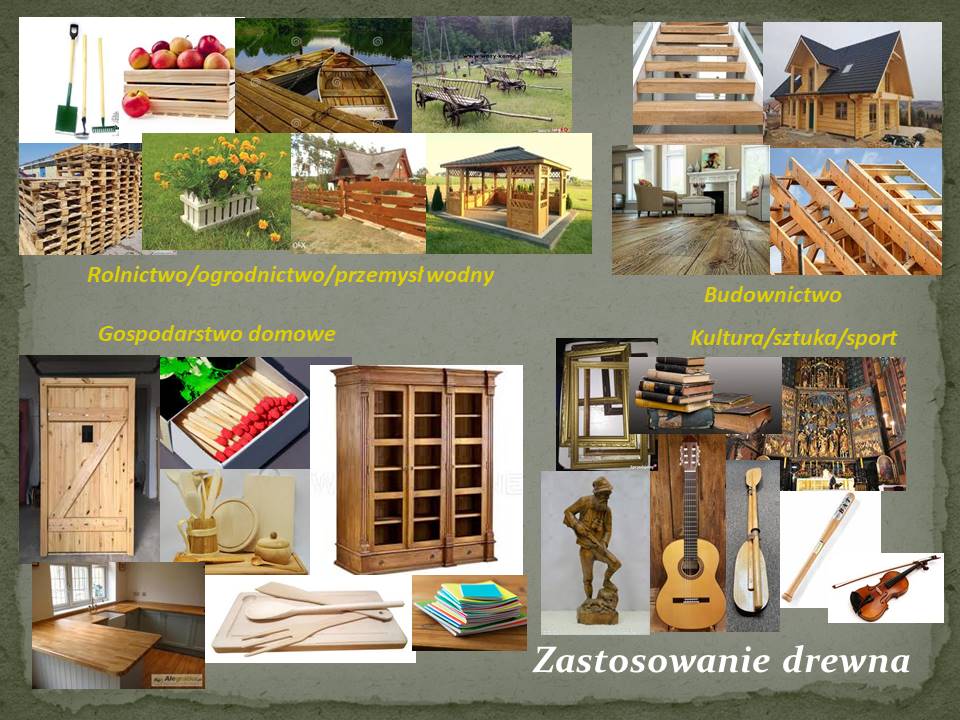 Agatka 5b
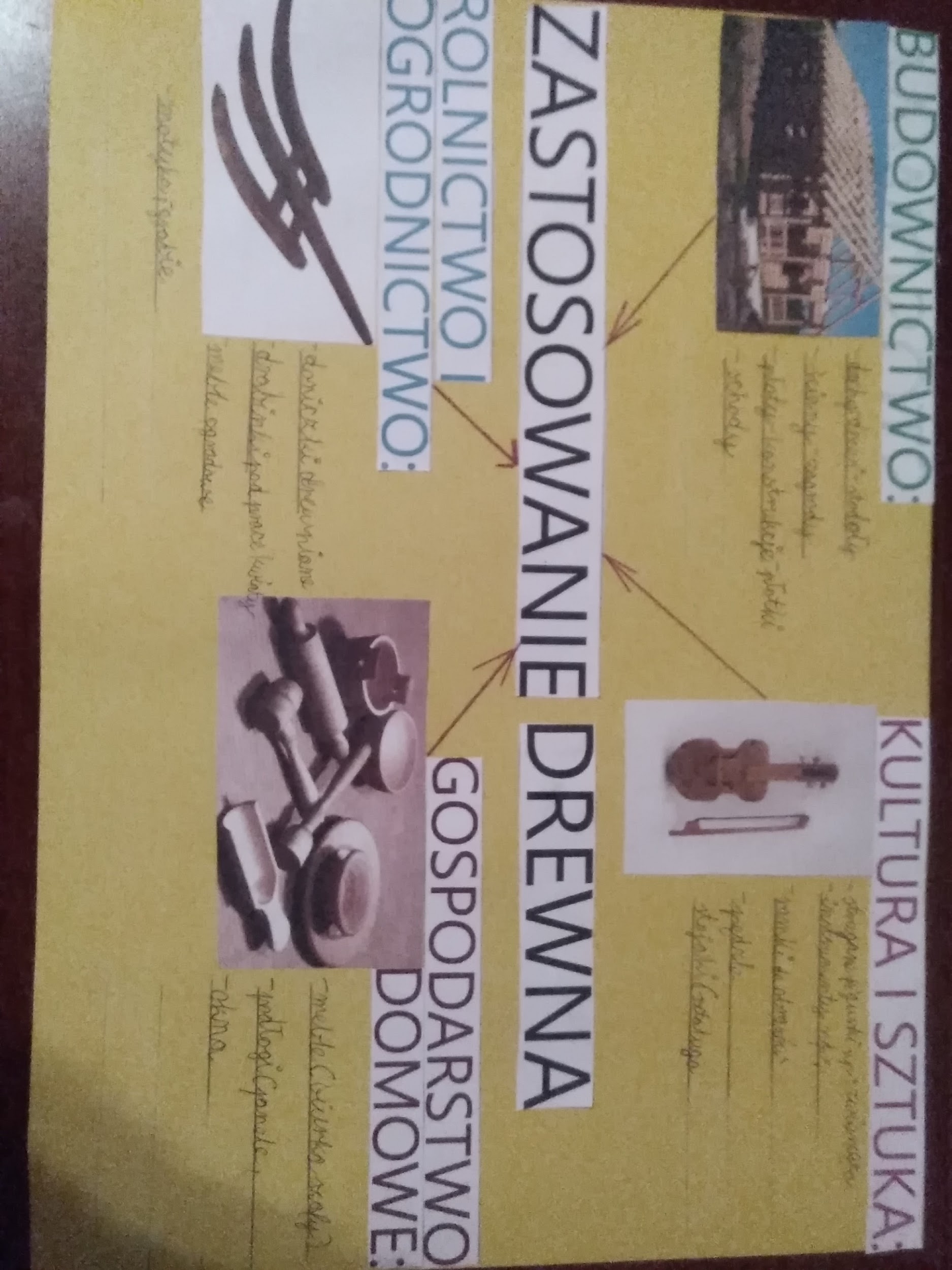 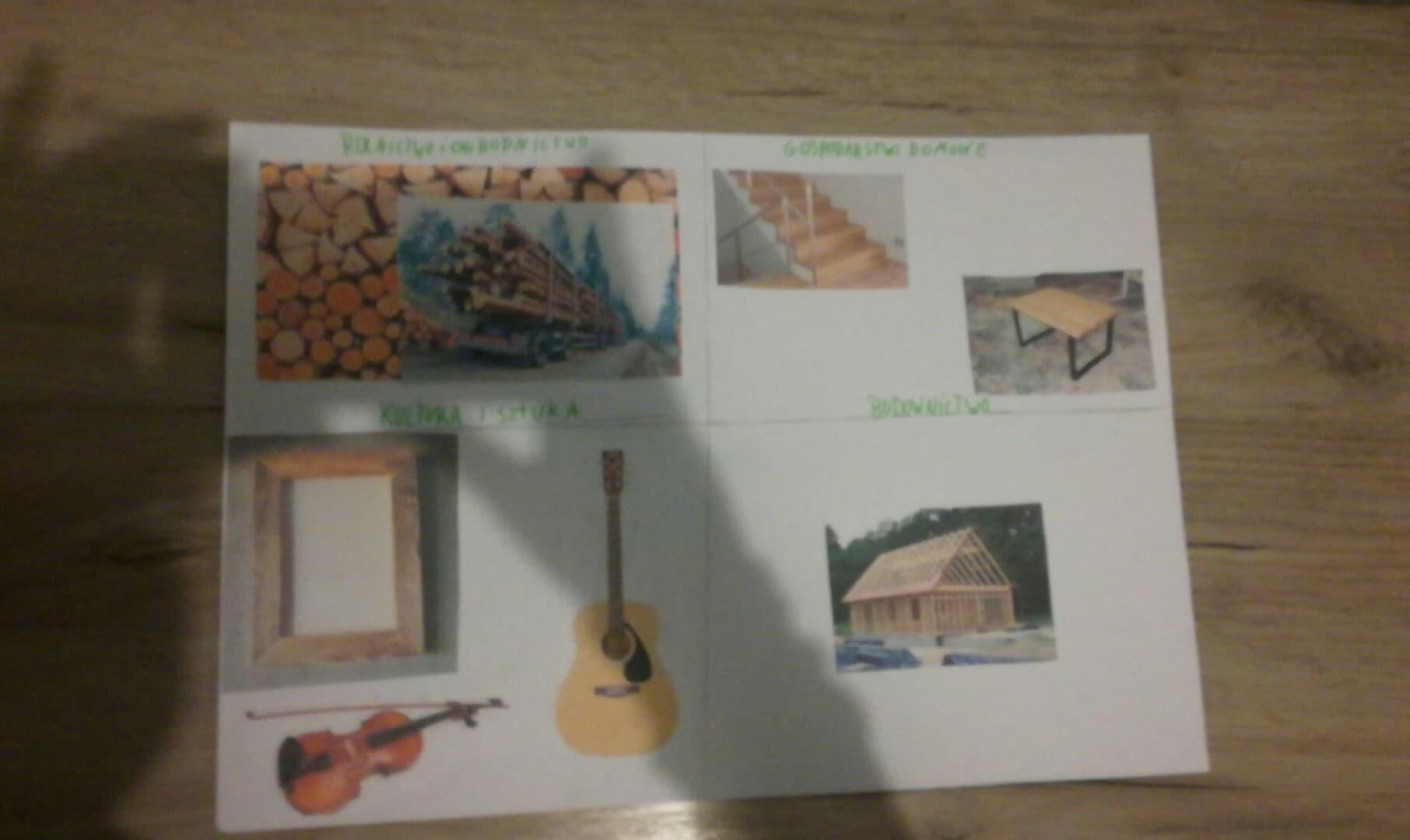 Julia 5C
Nikodem 5B
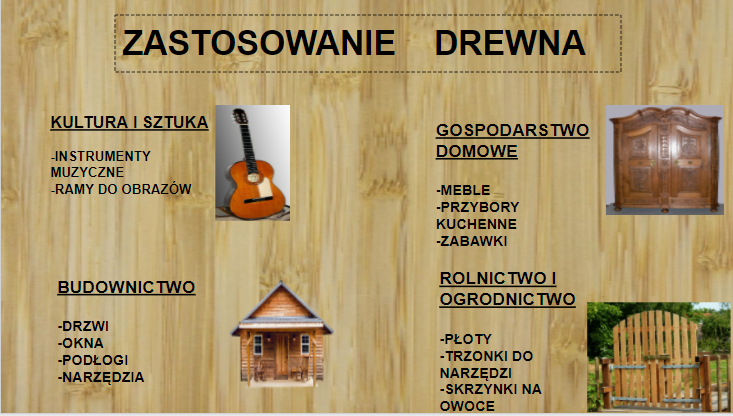 Dawid  5B
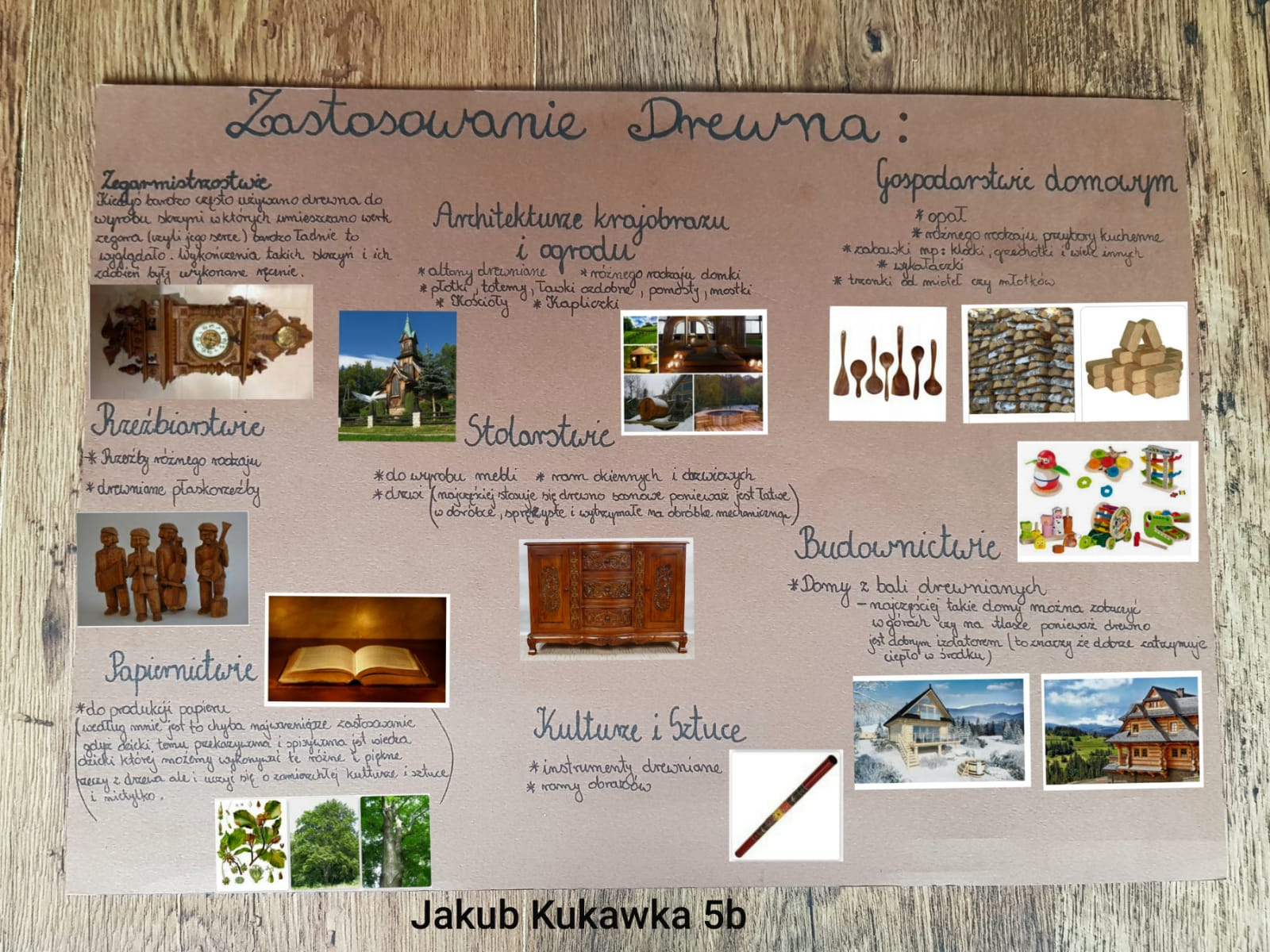 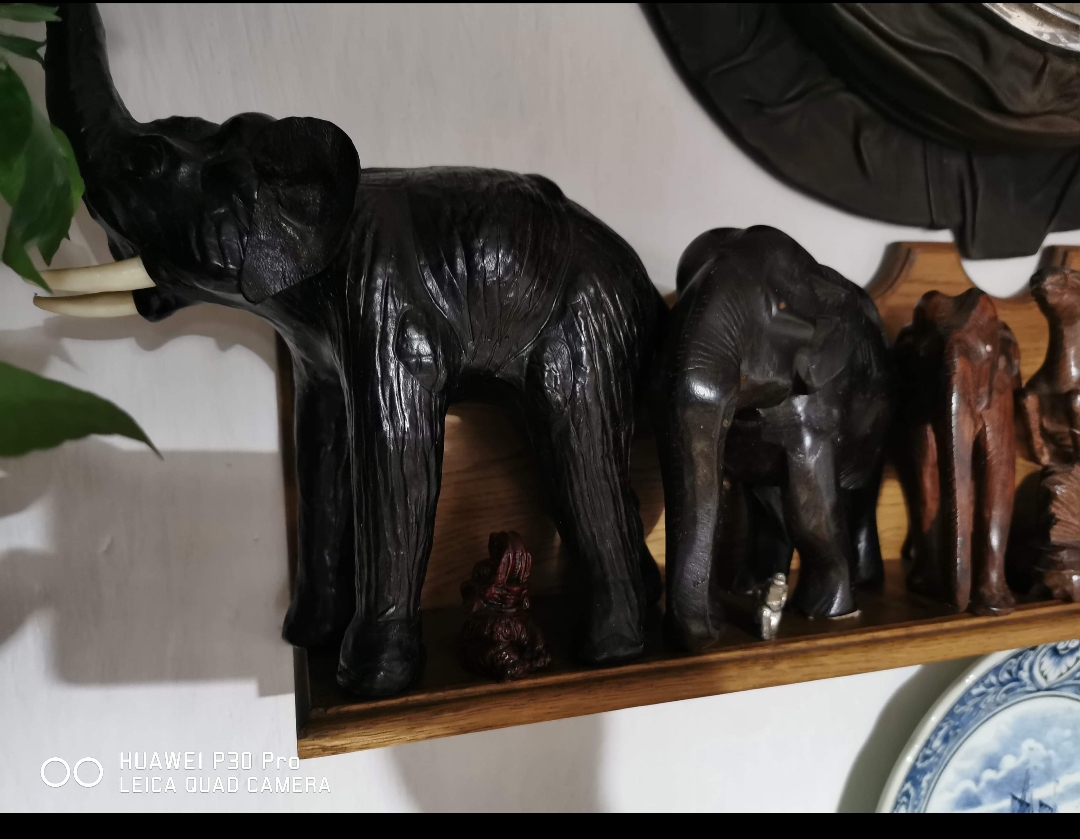 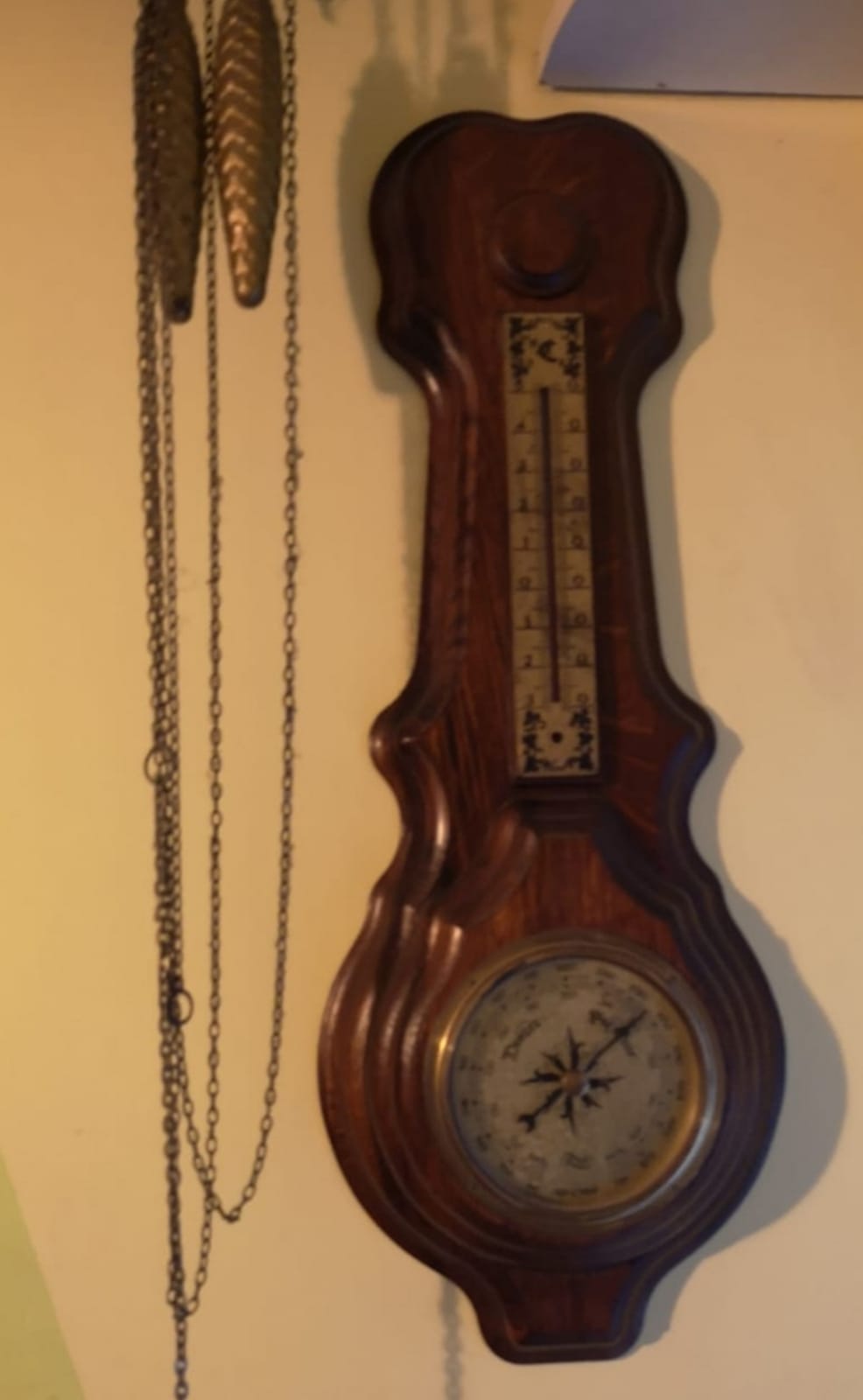 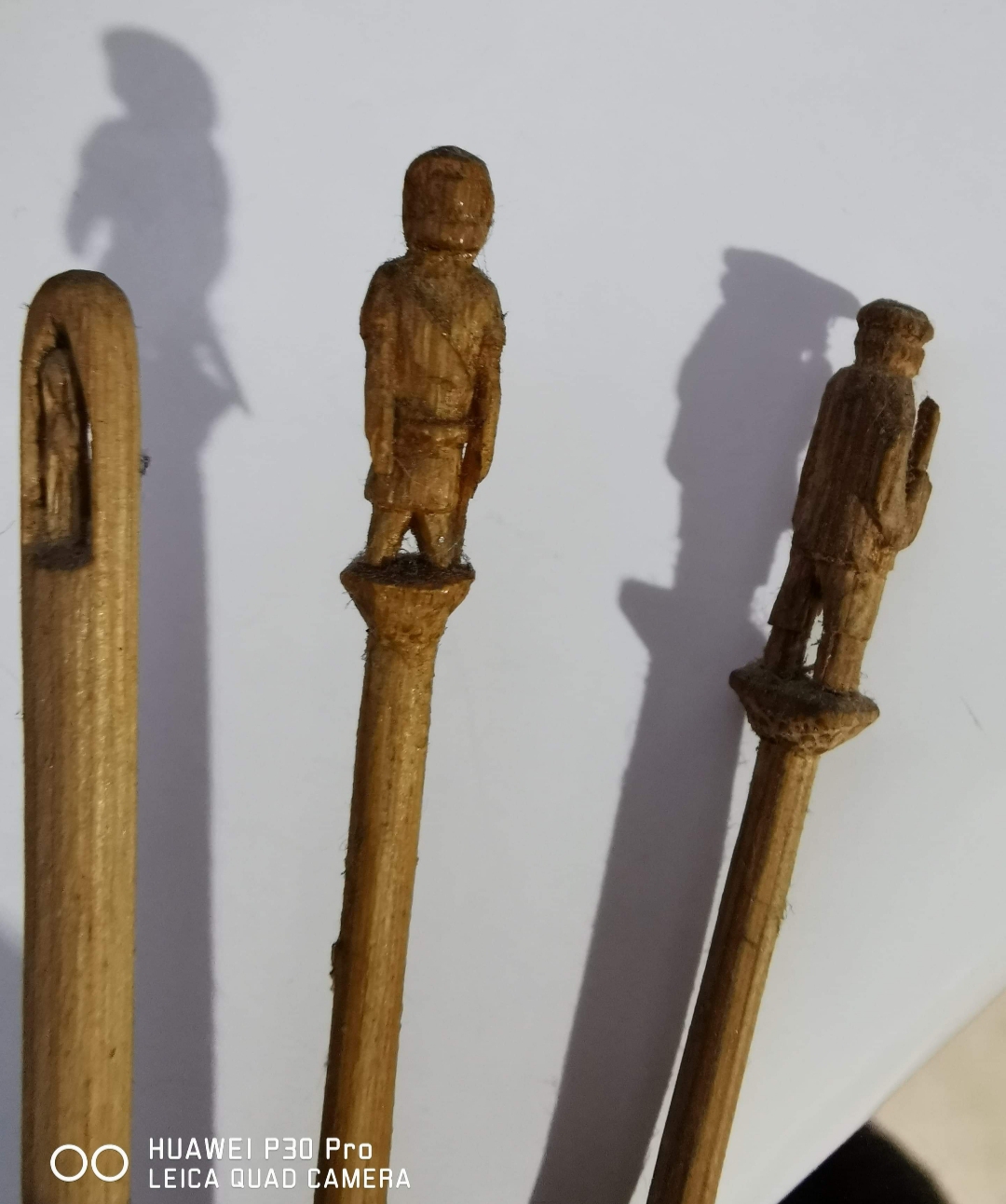 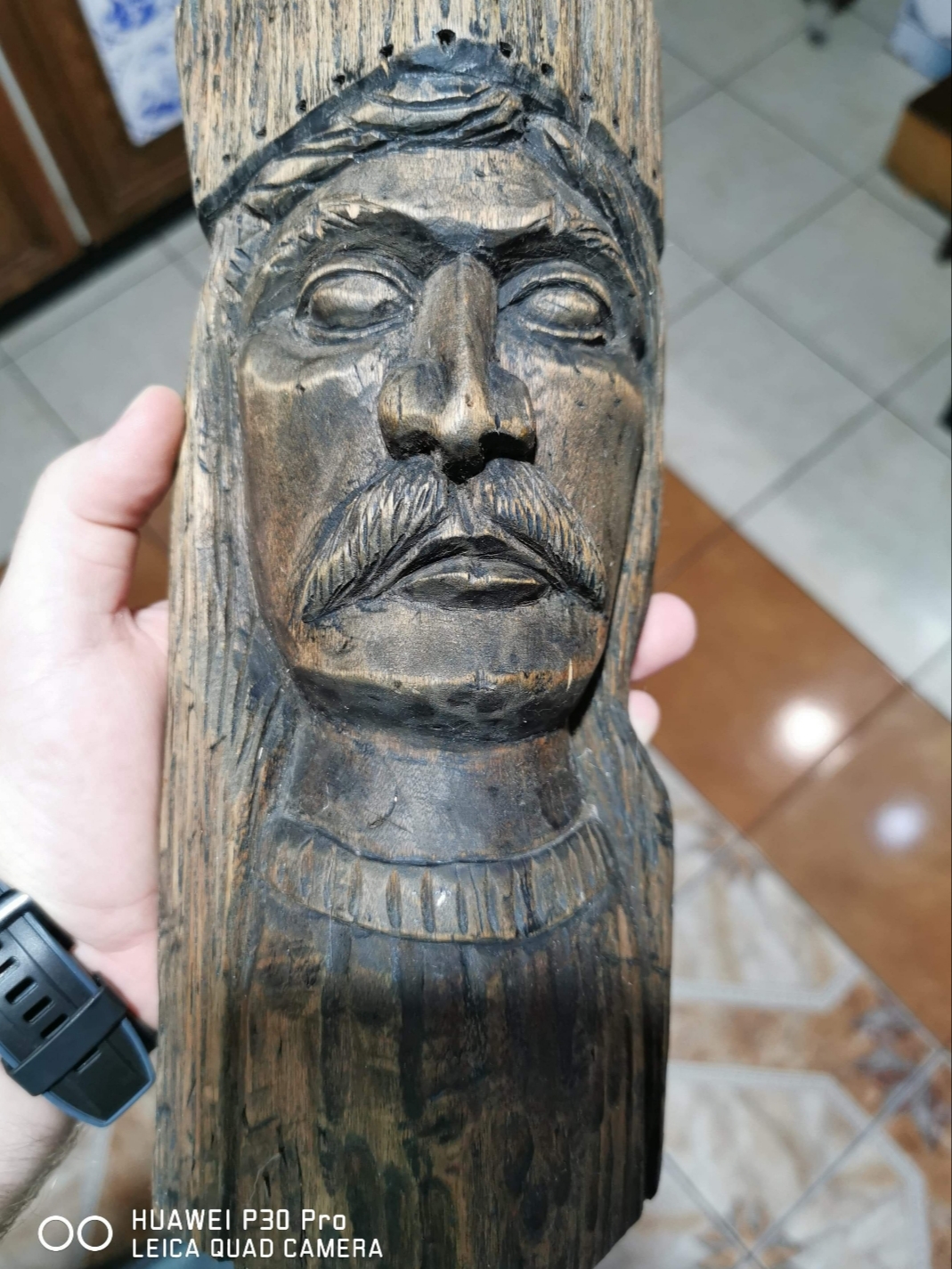 JAKUB 5B
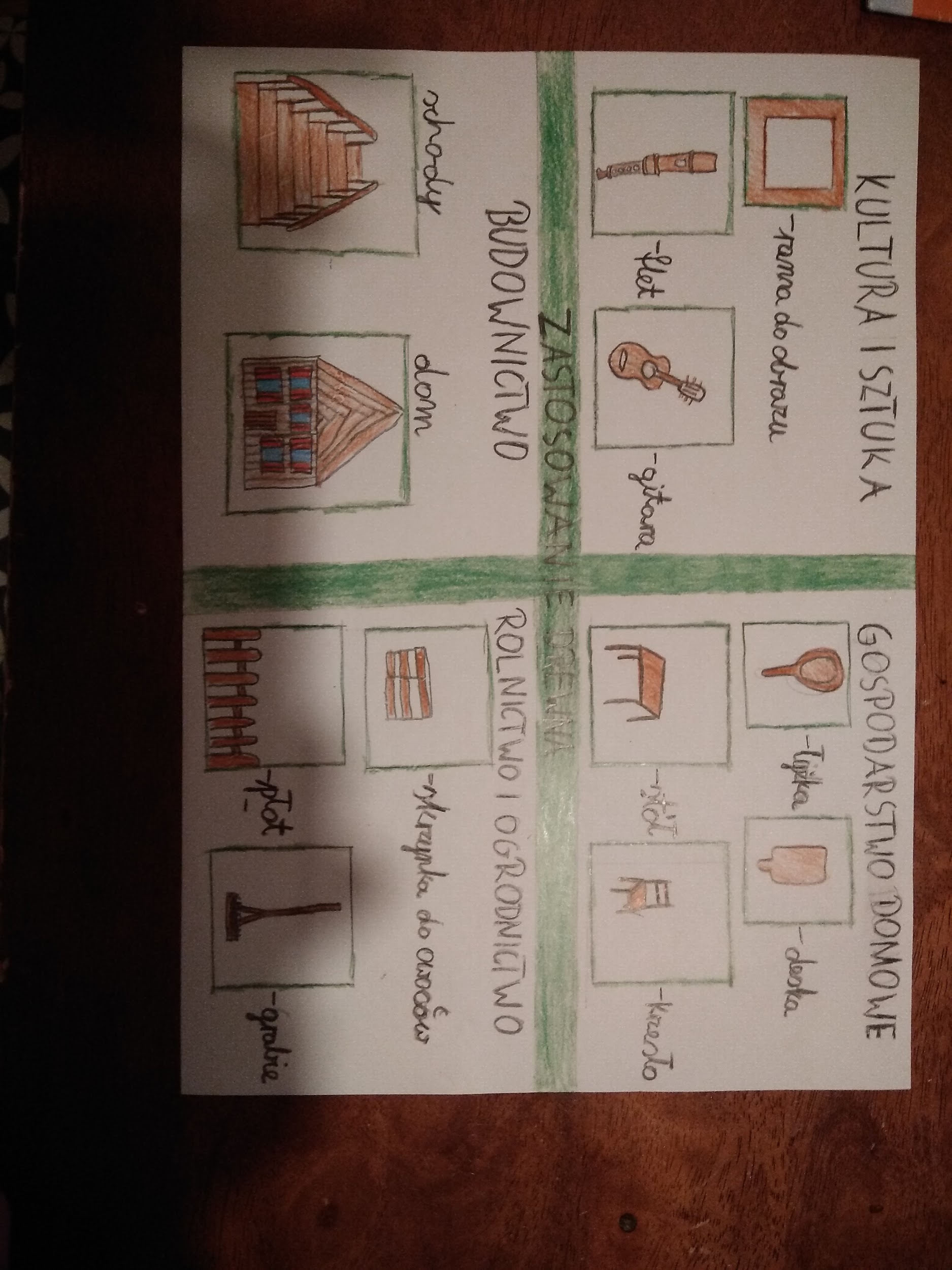 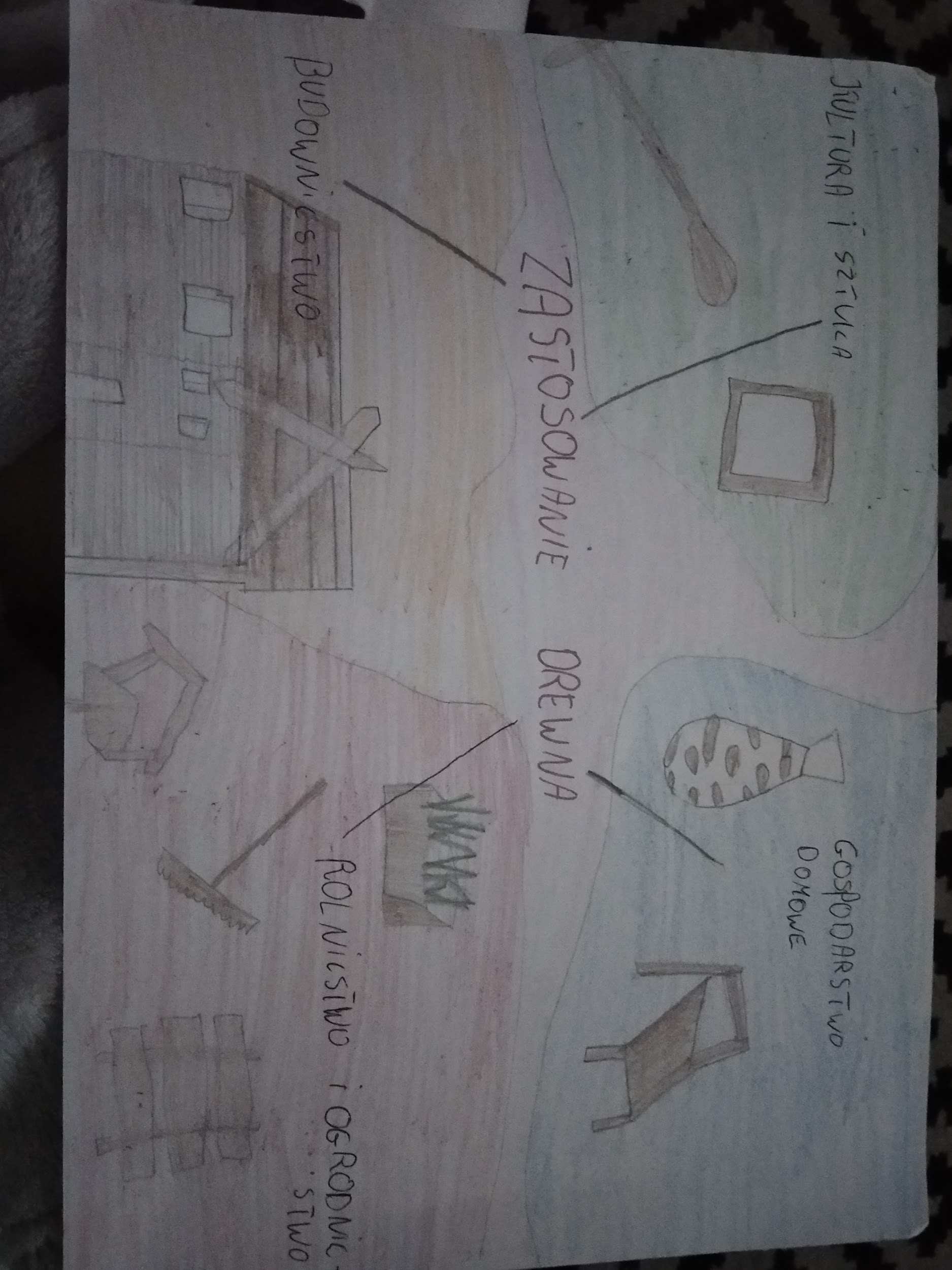 Maja 5a
Nikola 5c
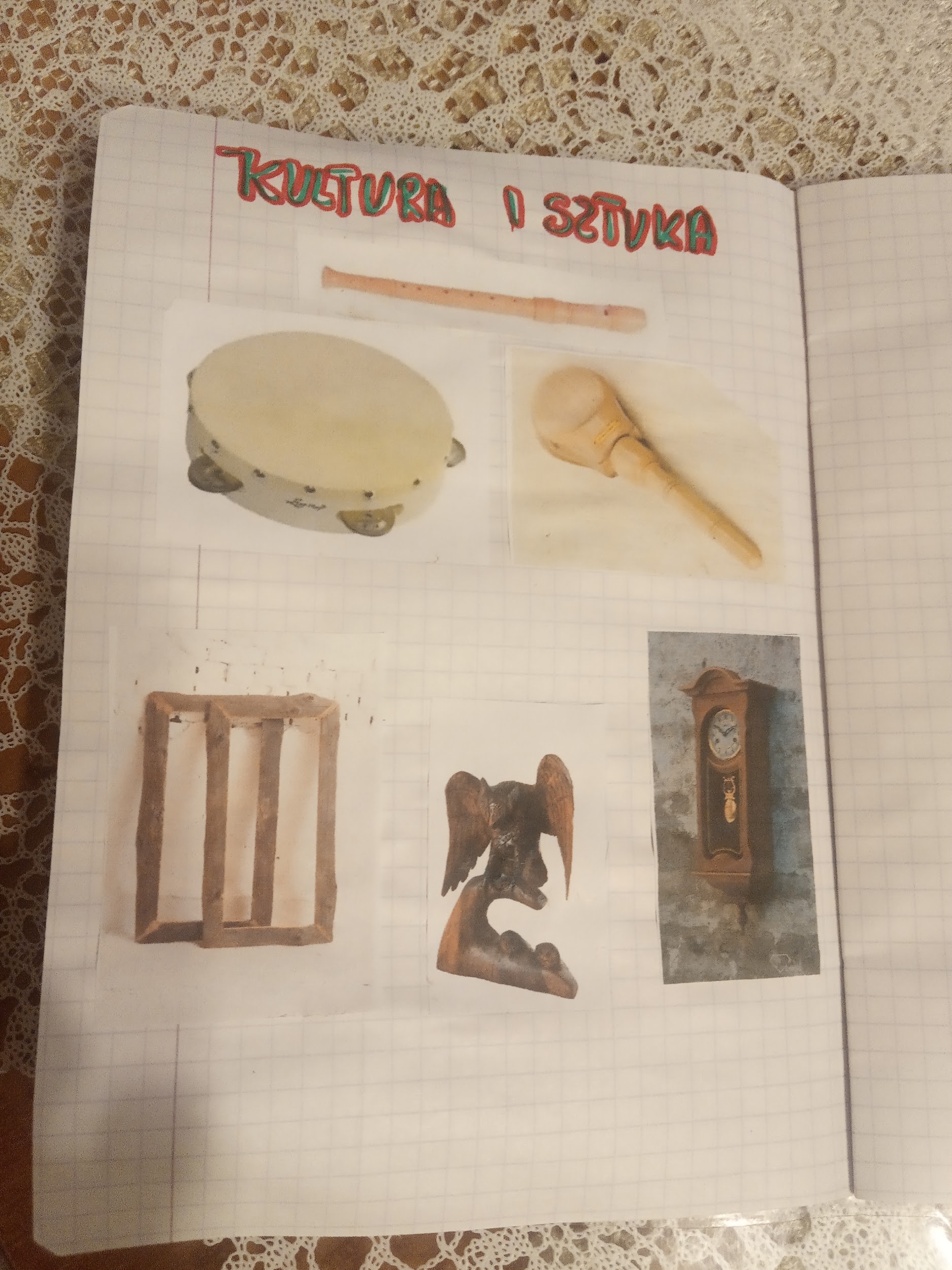 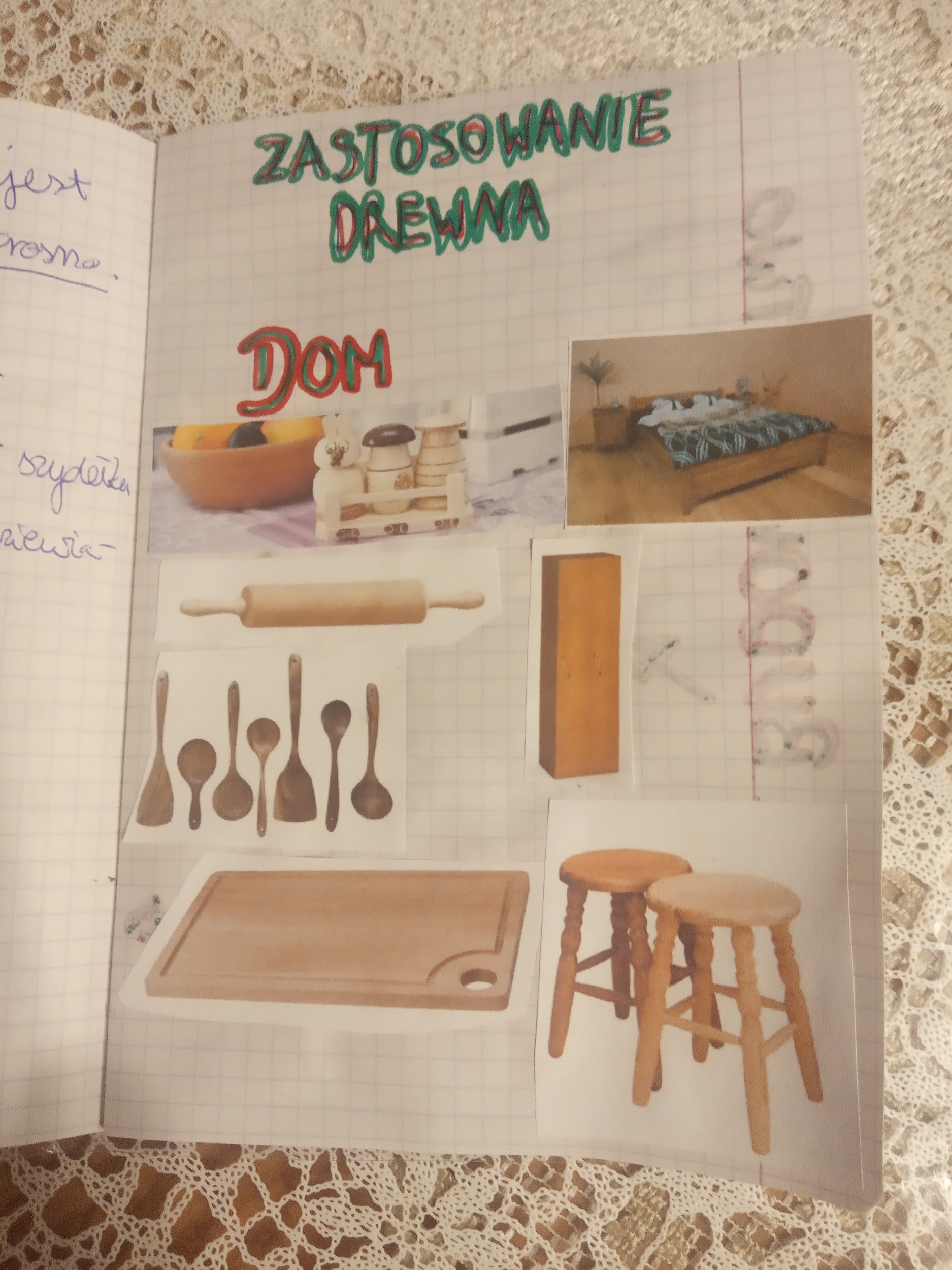 Błażej 5c
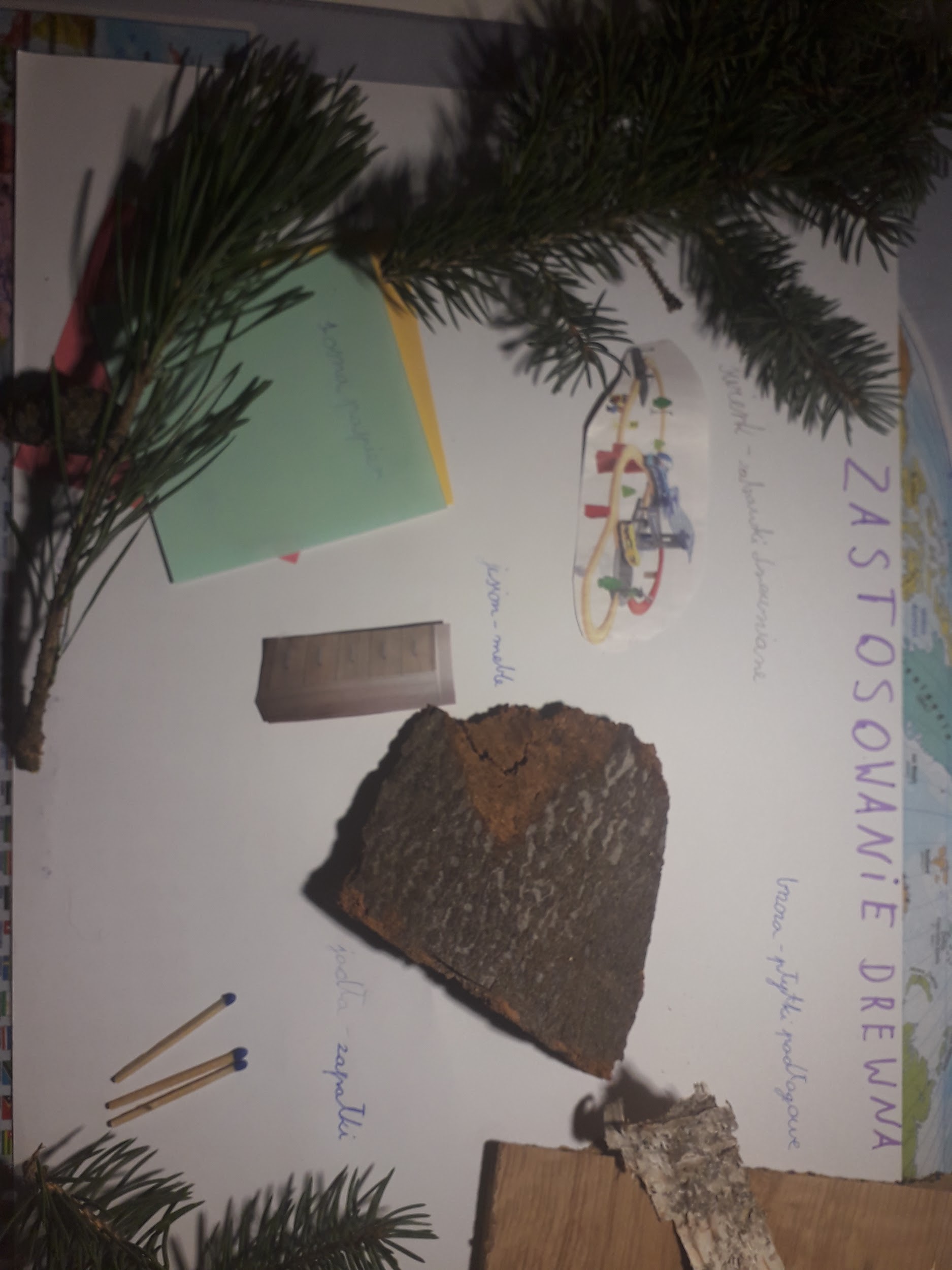 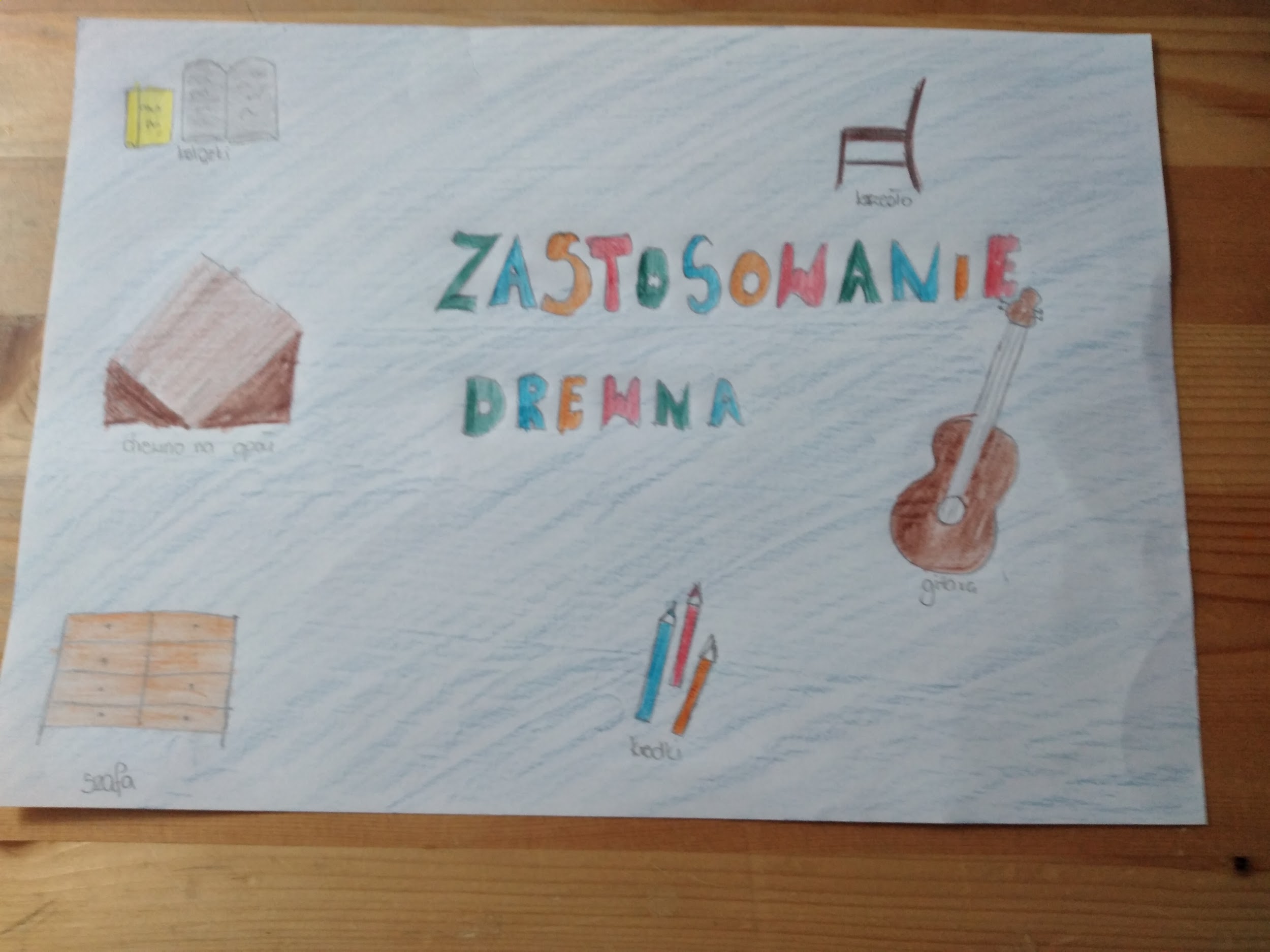 Igor 5 c
Klaudia  5 c
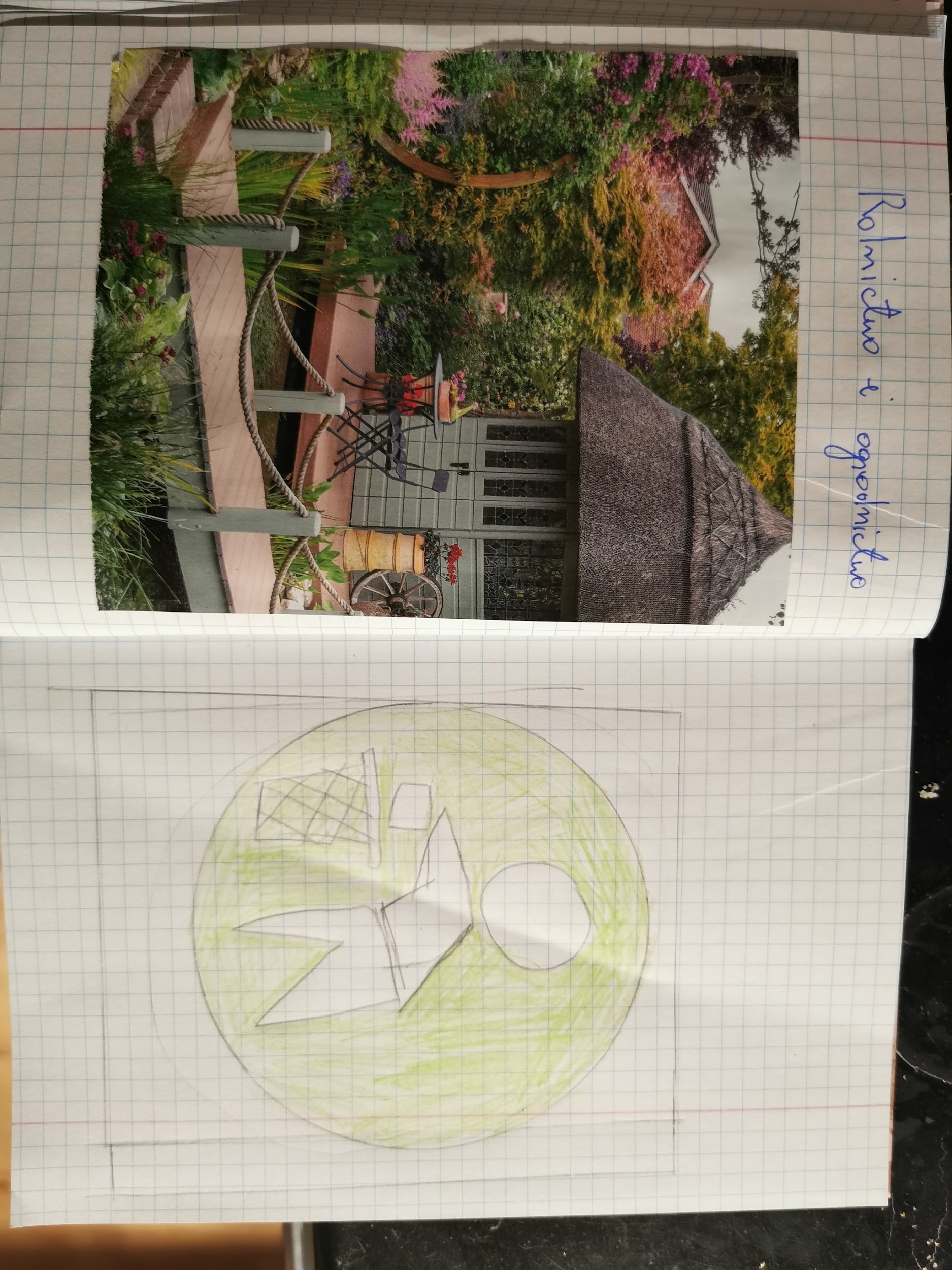 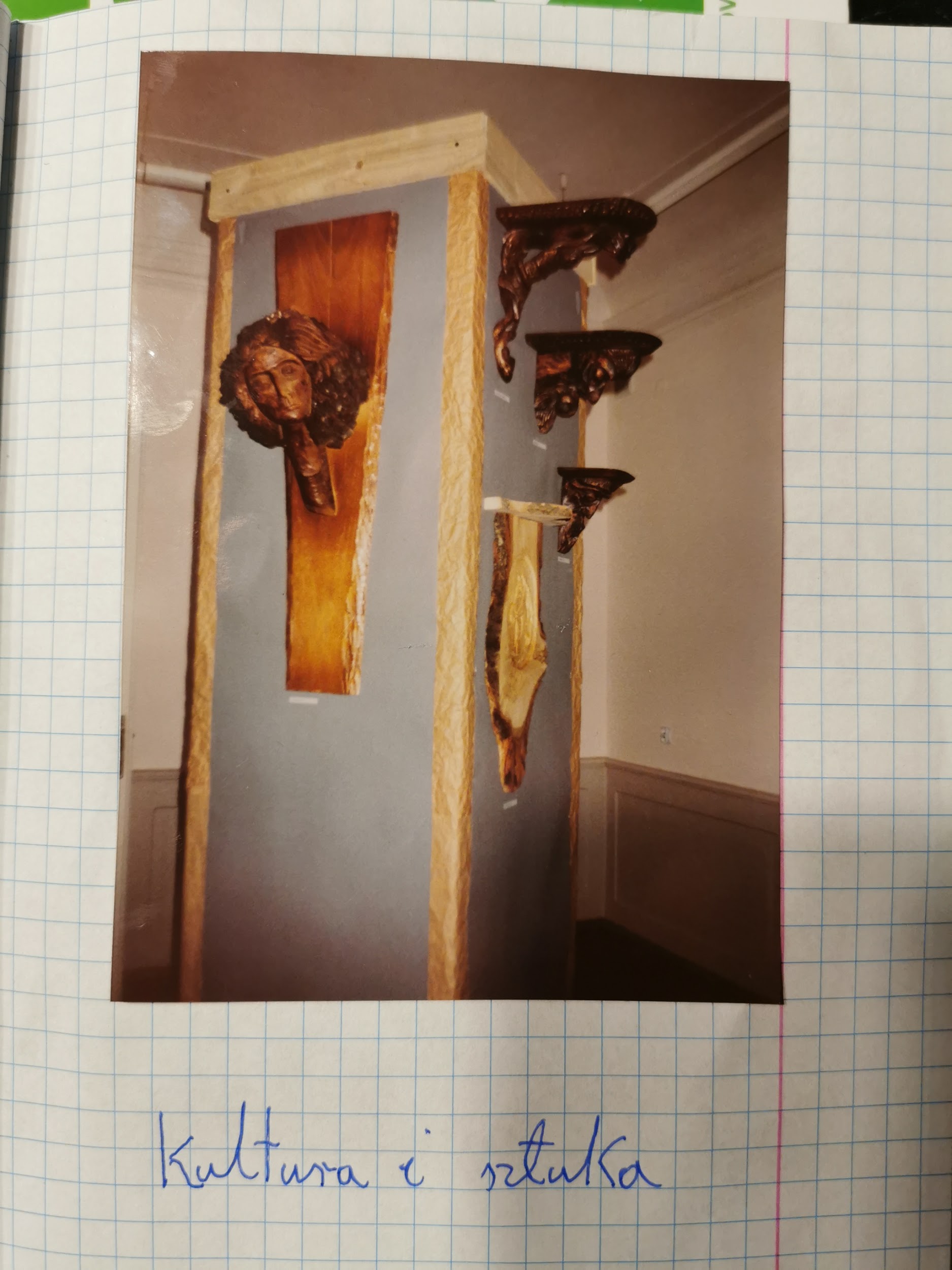 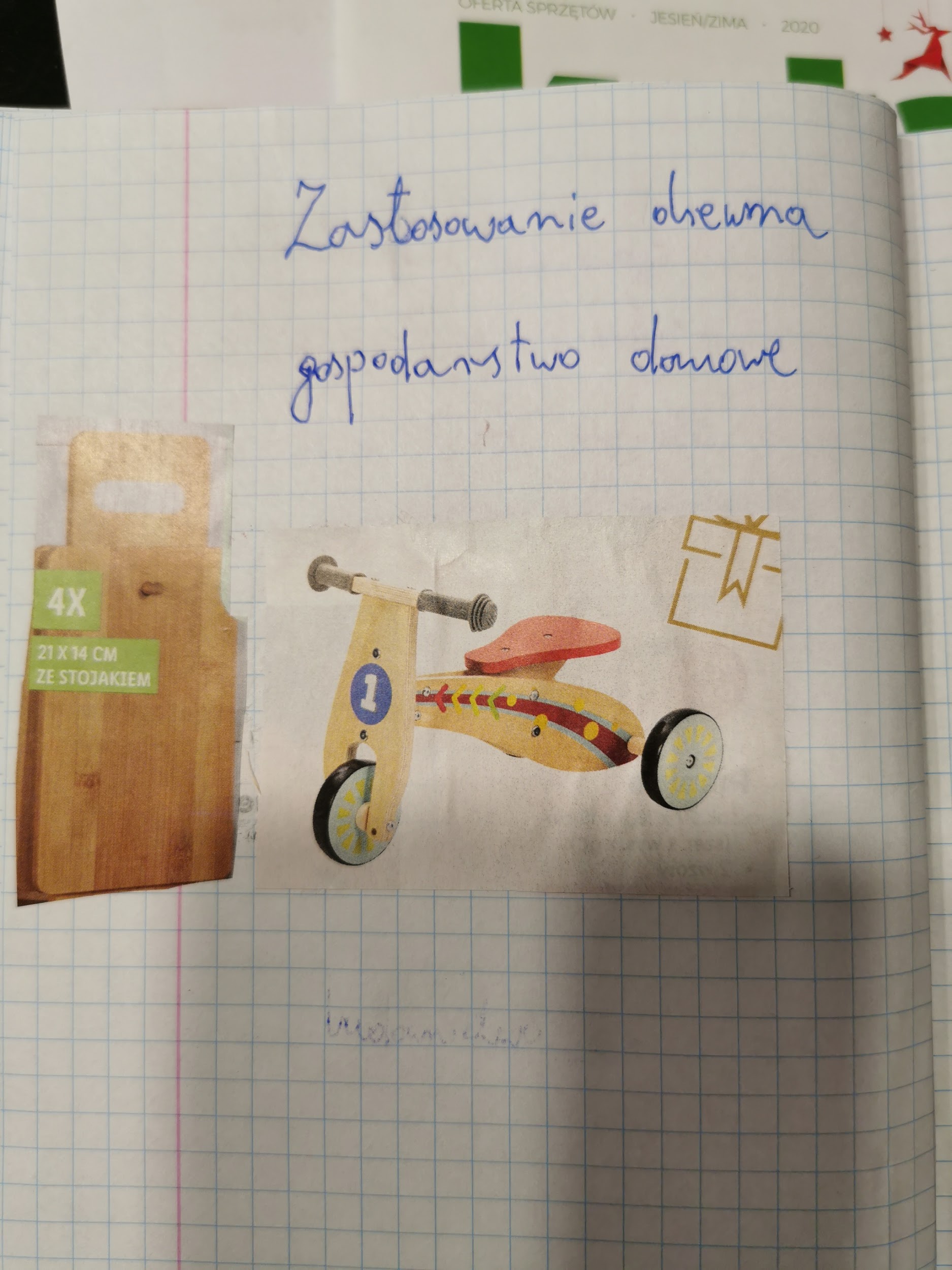 Zosia 5 c
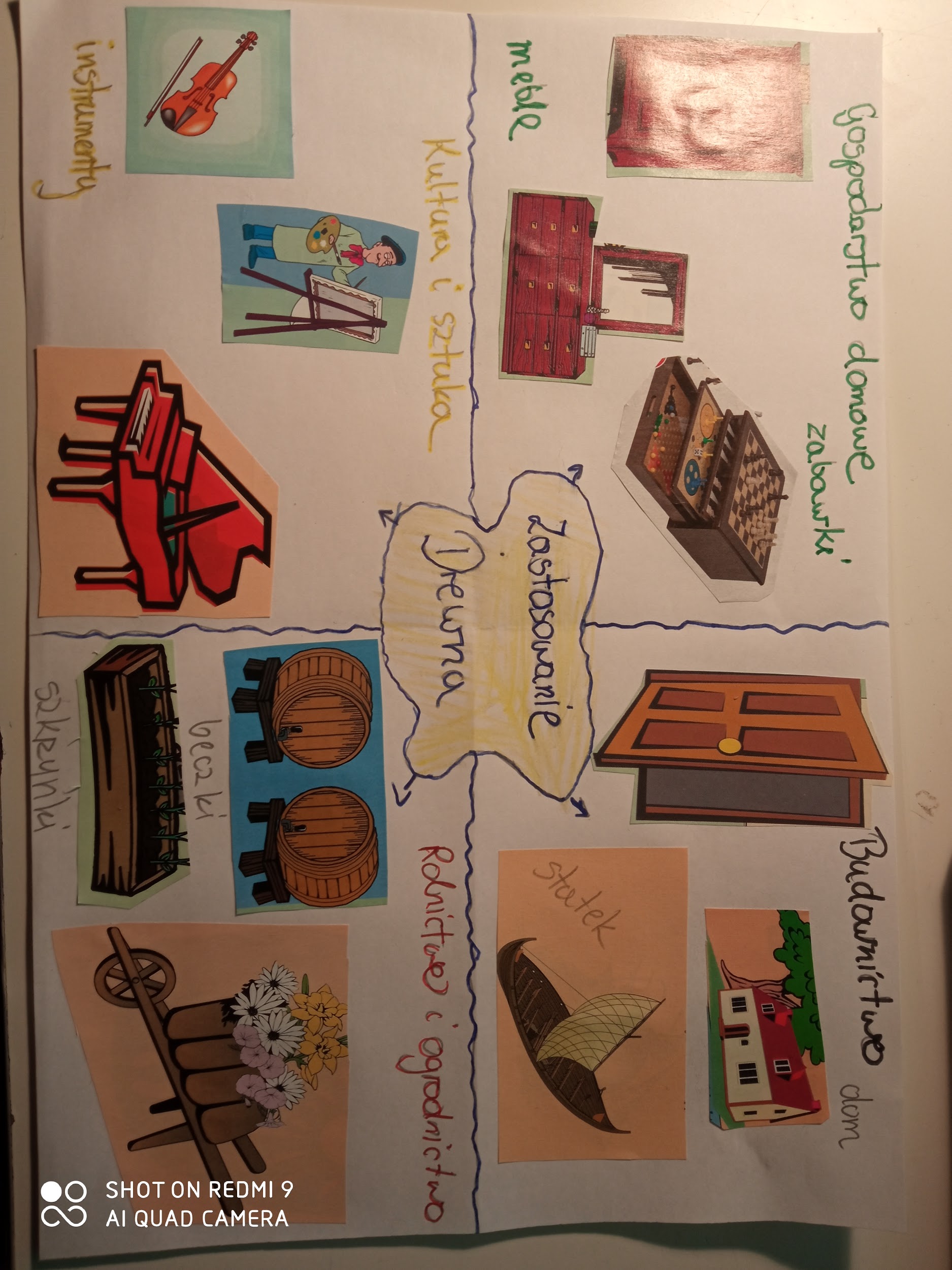 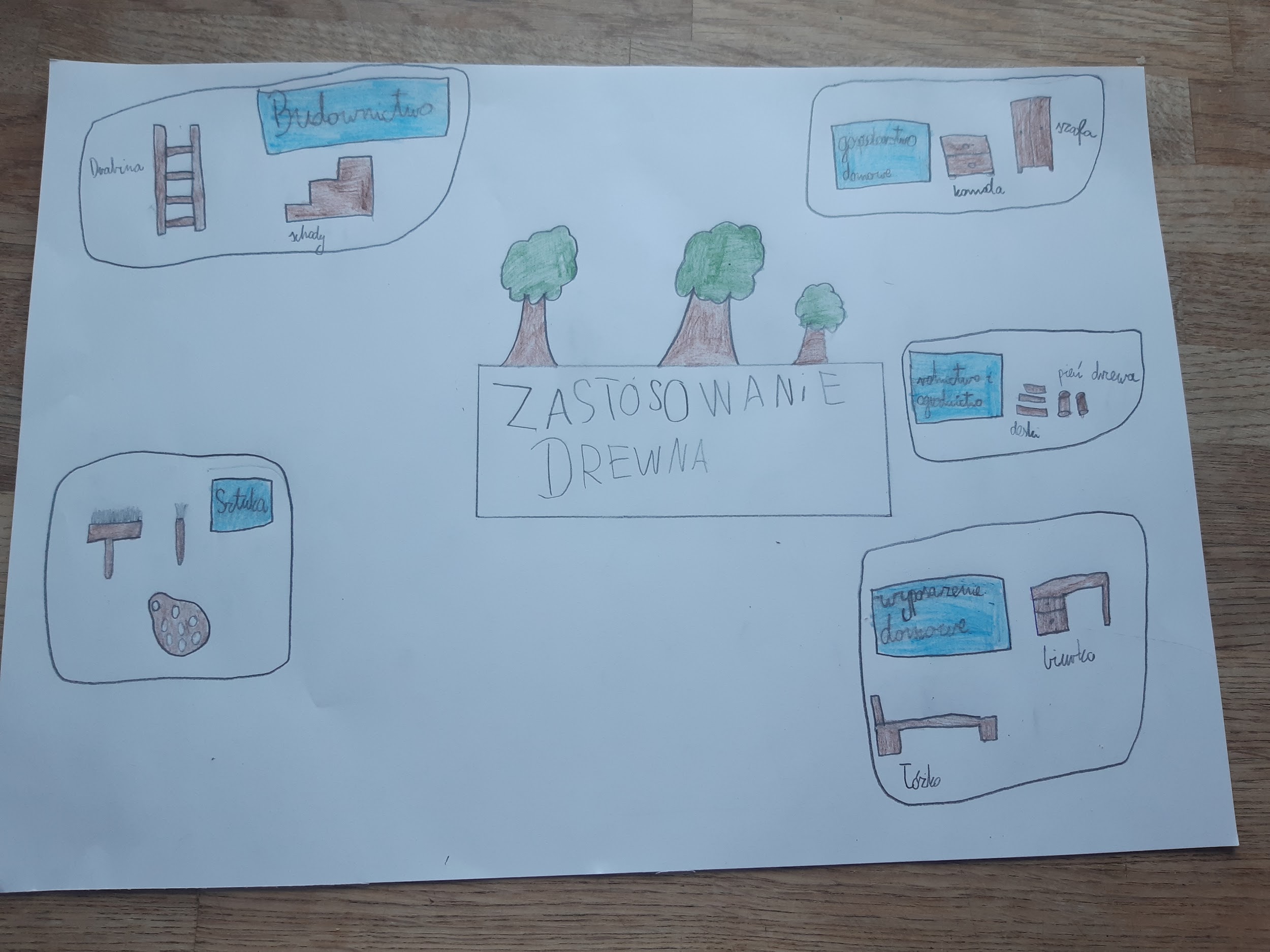 Szymon 5 c
Bartek  5c
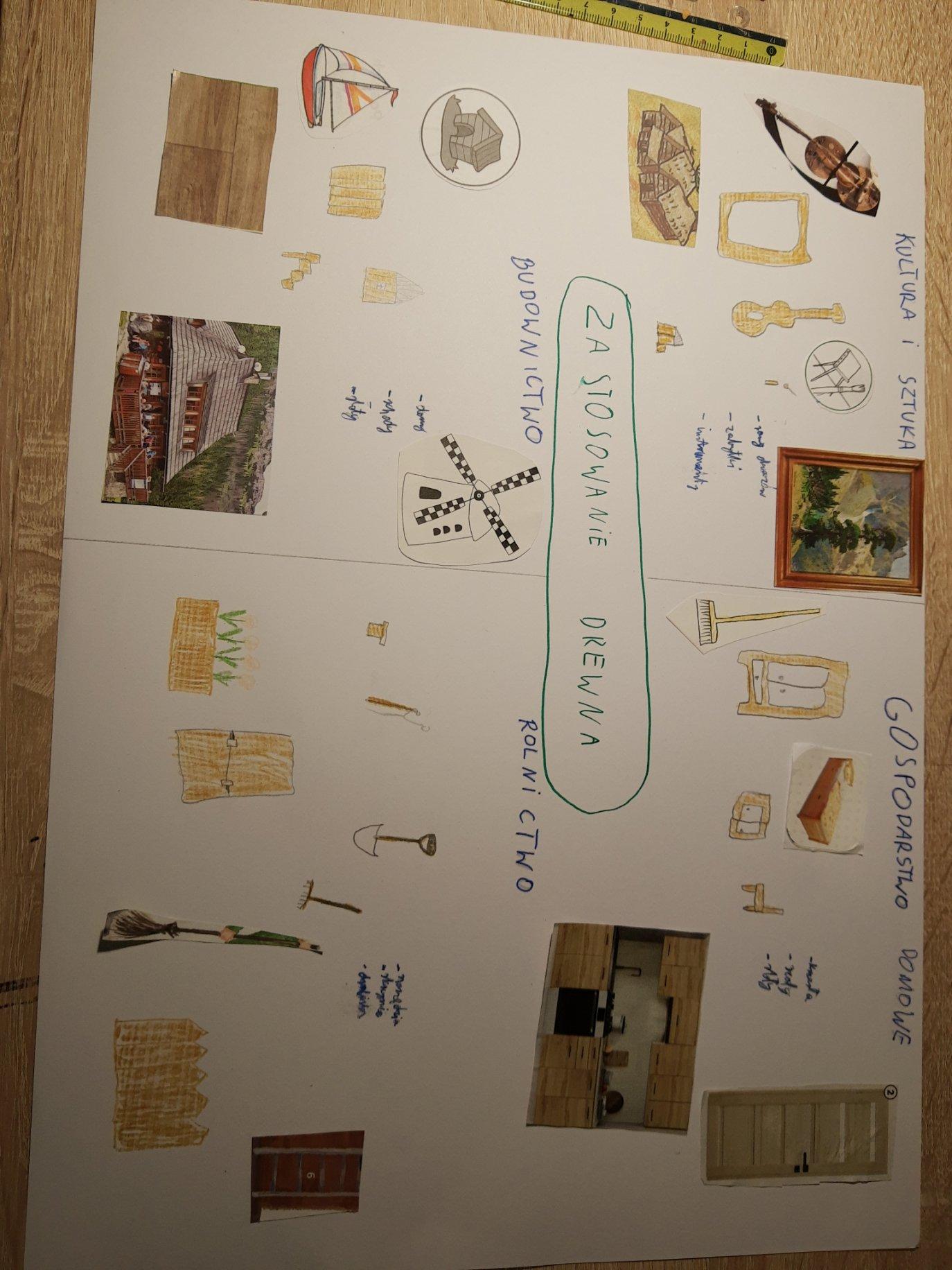 Dominik 5a
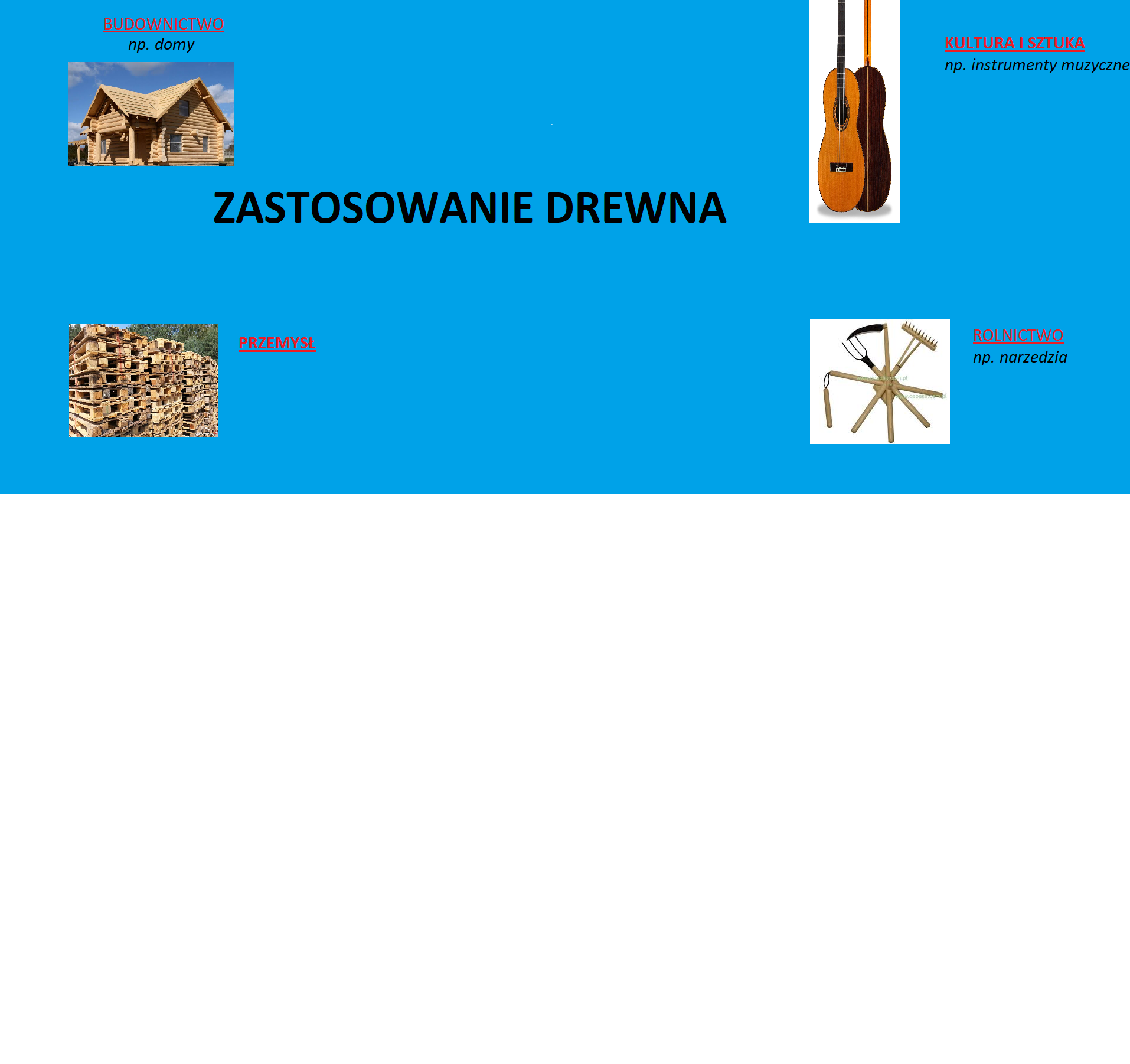 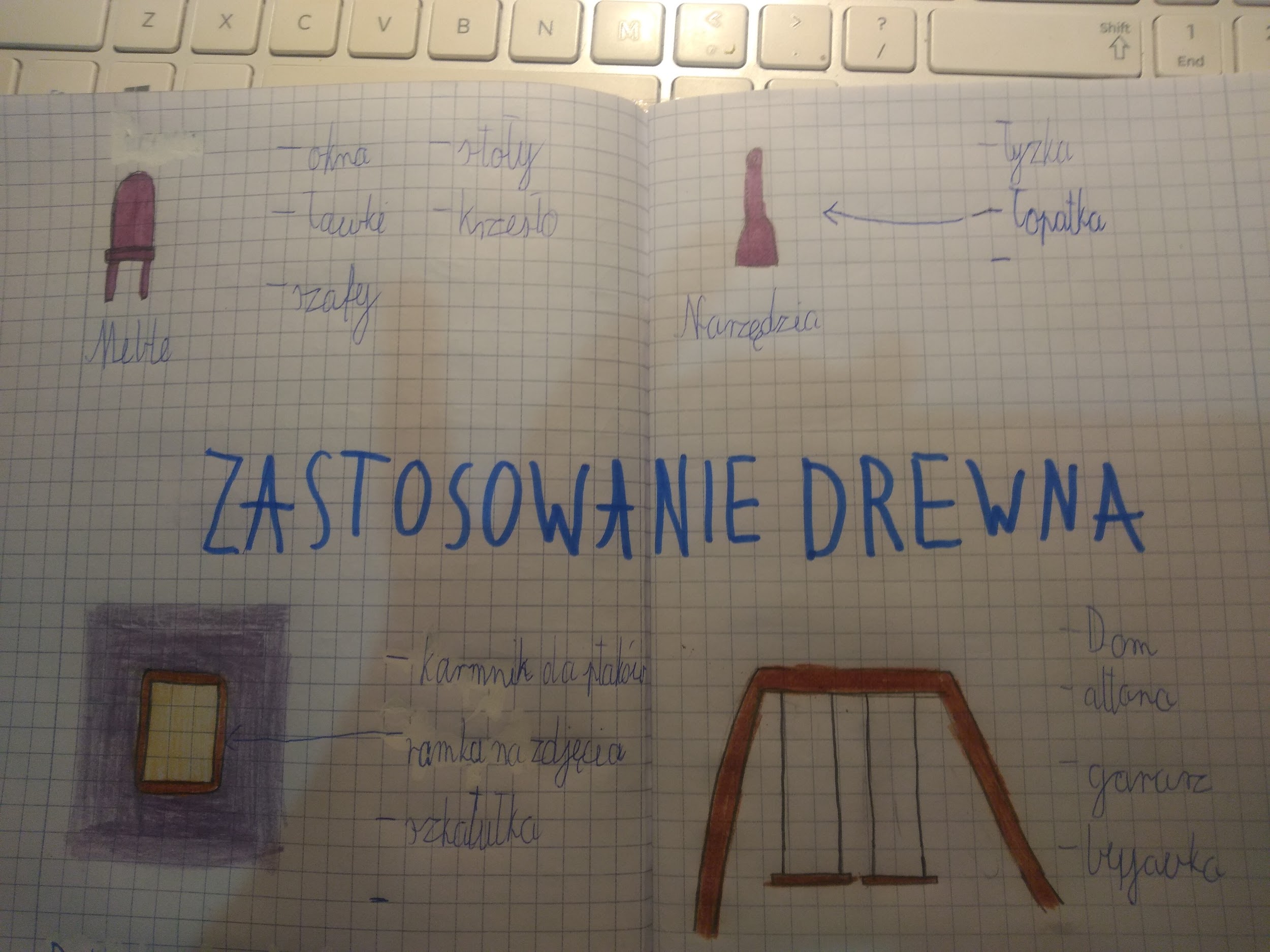 Tymoteusz 5a
Agata 5c
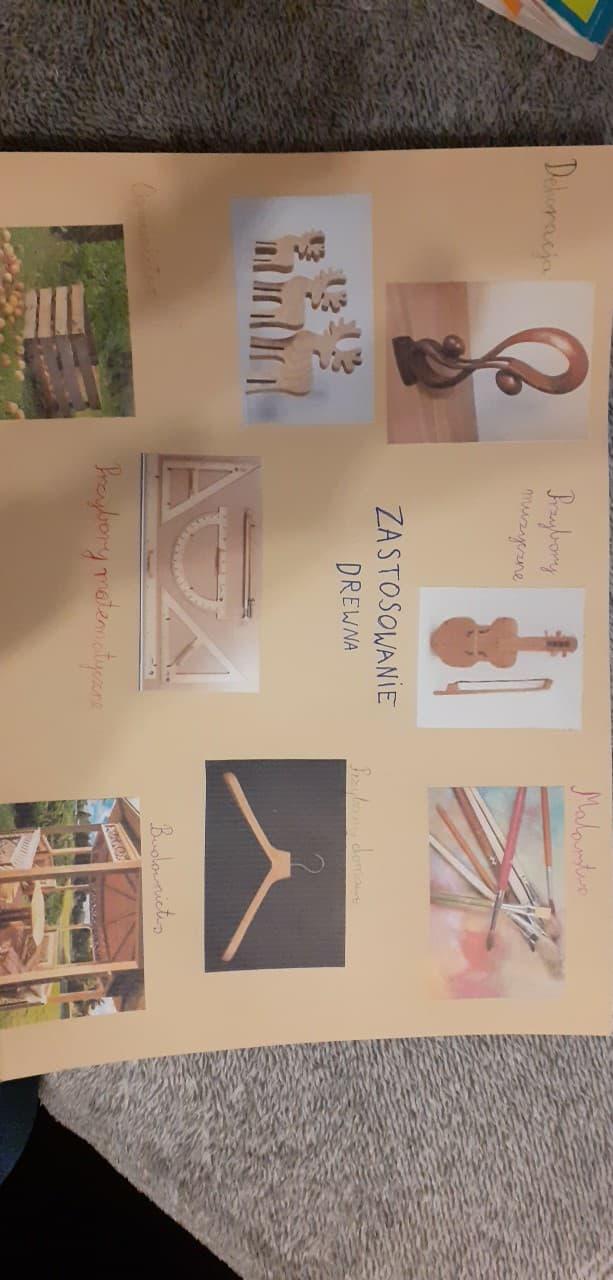 Fabian  5 c
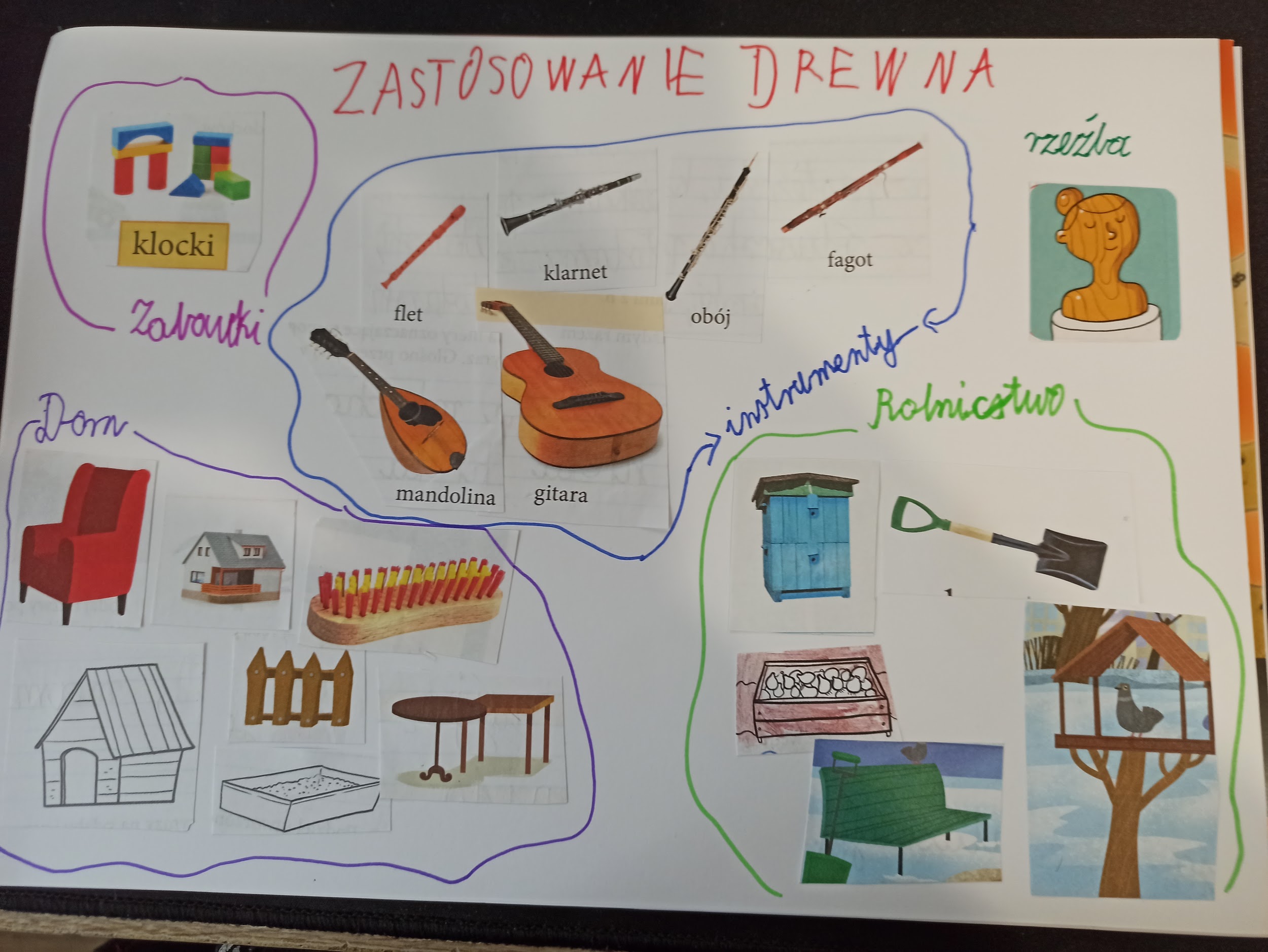 Dominik  5 a